Unterweisungsmodul
Sichtprüfung durch den Benutzer/ Anwender
Rev. 03_2021-05-10
In diesem Modul lernt man unter anderem:
Welche Anwendungskategorie es bei Arbeitsmitteln gibt
Welche Mängel bei einer Sichtprüfung zu beanstanden wären
Welches Aussagen zur Prüfung richtig zu bewerten sind
2
Hinweis: Sämtliche Inhalte dieser Präsentation sind urheberrechtlich geschützt. Die Verwendung der Inhalte, auszugsweise oder in der Gesamtheit, ist ohne Zustimmung des Urhebers bzw. Autors verboten. Verletzungen des Urheberrechts werden rechtlich verfolgt.
Sichtprüfung durch Benutzer
Ableitung der rechtlichen Grundlagen; 
Beispiele aus der Praxis
Gefährdungsbeurteilung - Informationsbeschaffung
Vor dem Beginn der Gefährdungsbeurteilung muss sich der Arbeitgeber alle erforderlichen Informationen beschaffen.
Im wesentlichen Herstellerinformationen (Gebrauchs- und Betriebsanleitungen).
Bei der Informationsbeschaffung kann der Arbeitgeber davon ausgehen, dass die vom Hersteller des Arbeitsmittels mitgelieferten Informationen zutreffend sind, es sei denn, dass er über andere Erkenntnisse verfügt.
4
Herstellervorgaben - Bestimmungsgemäße Verwendung
Bedienungsanleitung: Beispiel eines Hersteller
Quelle: MEBEDO Akademie GmbH
5
Herstellervorgaben - Bestimmungsgemäße Verwendung
Bedienungsanleitung: Beispiel eines Hersteller
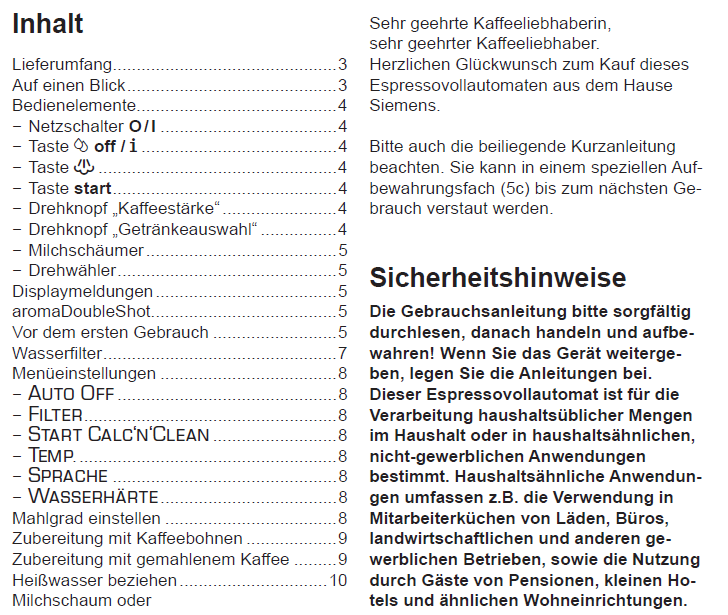 Quelle: MEBEDO Akademie GmbH
6
InaugenscheinnahmeRegelmäßige Kontrollen nach BetrSichV
§ 4 Grundpflichten des Arbeitgebers
Kontrolle von Arbeitsmitteln durch die Beschäftigten „vor ihrer jeweiligen Verwen-dung durch Inaugenschein-nahme“, was letztlich eine „tägliche Kontrolle“ bedeu­tet, und 
soweit erforderlich einer „Funktionskontrolle auf offensichtliche Mängel“
Organisation einer „regelmäßigen Funktionskontrolle von Schutz- und Sicherheitseinrichtungen“
7
Bestimmungsgemäße VerwendungManipulationsverbot nach BetrSichV
Sind Arbeitsmittel in Verwendung, hat der Arbeitgeber als Dauerpflicht u. a. Folgendes zu organisieren:
„dass die Beschäftigten in der Lage sind, die Arbeitsmittel zu verwenden, ohne sich oder andere Personen zu gefährden“
dass „vorhandene Schutzeinrichtungen und zur Verfügung gestellte persönliche Schutzausrüstungen benutzt werden“
Verhinderung von Manipulationen, so „dass Schutzeinrichtungen nicht auf einfache Weise manipuliert oder umgangen werden“,
„dass Beschäftigte bei der Verwendung der Arbeitsmittel die Informationen sowie Kennzeichnungen und Gefahrenhinweise beachten“

„Der Arbeitgeber ist der Organisator. Mitwirken müssen alle!“
8
[Speaker Notes: Die Mitwirkungspflicht ist in den §§ 15 und 16 der DGUV Information 1 und dem ArbSchG geregelt.]
Sichtprüfung durch Benutzer
Verhaltensregeln
Sichtprüfung vor BenutzungZu beachtende Punkte
Schäden an Isolierungen;
bestimmungsgemäße Auswahl und Anwendung von Leitungen und Stecker;
Zustand des Netzsteckers, der Anschlussklemmen und -adern;
Zustand der Befestigungen, Leitungshalterungen, der dem Benutzer zugänglichen Sicherungshalter
Schäden am Gehäuse und den Schutzabdeckungen;
Anzeichen einer Überlastung oder einer unsachgemäßen Anwendung/Bedienung;
Anzeichen unzulässiger Eingriffe oder Veränderungen;
Zustand von Luftfiltern;
Bedienbarkeit von Schaltern, Steuereinrichtungen, Einstellvorrichtungen usw.;
Lesbarkeit aller der Sicherheit dienenden Aufschriften oder Symbole, der Bemessungsdaten und Stellungsanzeigen.
10
Sichtprüfung vor BenutzungZusätzlich im Rahmen des Prüfkonzeptes
Voraussetzung/Grundlage:
Erforderliche Erstprüfung (messtechnisch) erfolgte durch den Hersteller inkl. Nachweis
Inventarisierung des Arbeitsmittels gemäß interner Festlegung
Sichtprüfung gemäß Checkliste
Zuweisung einer Anwendungskategorie:
Geräte der Anwendungskategorie 1
Geräte der Anwendungskategorie 2
Dokumentation der Sichtprüfung:
Die Dokumentation erfolgt über das Anbringen einer Prüfplakette, aus der das Datum der Sichtprüfung hervor geht.

Ist eine messtechnische Erstprüfung seitens der Herstellers nicht erfolgt, so ist das Arbeitsmittel durch eine befähigte Person zu überprüfen.
11
Bilder aus der Praxis
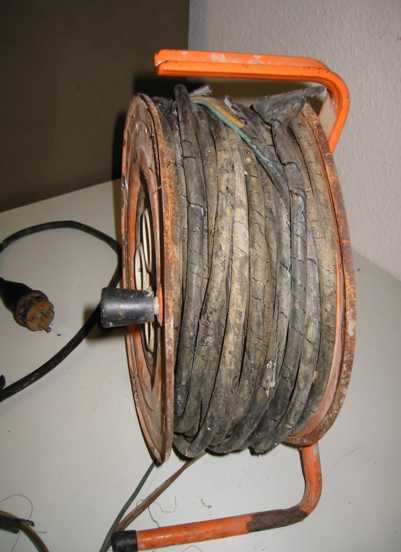 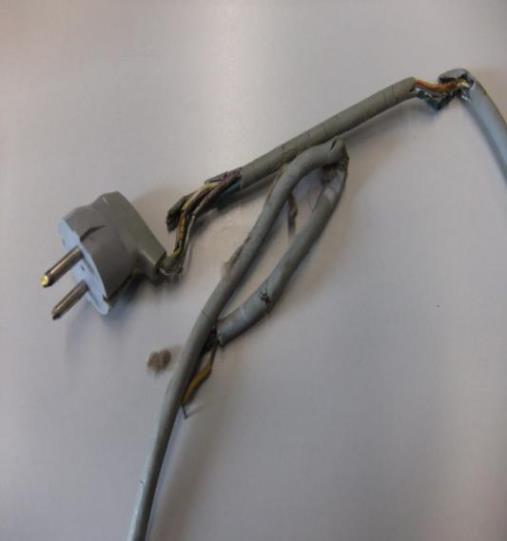 Quelle: MEBEDO Akademie GmbH
Quelle: MEBEDO Akademie GmbH
12
Bilder aus der Praxis
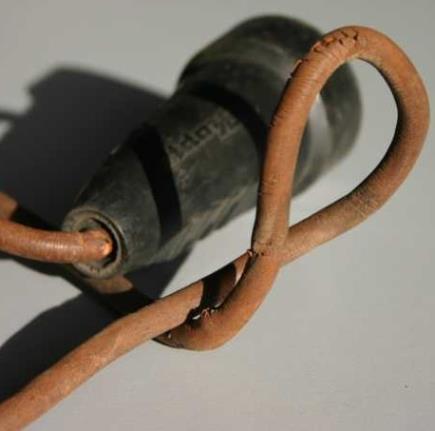 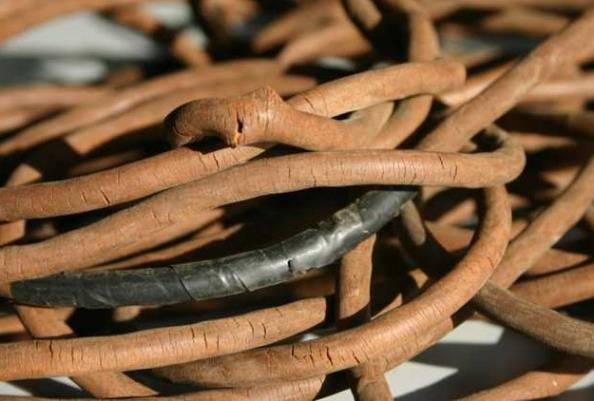 Quelle: MEBEDO Akademie GmbH
Quelle: MEBEDO Akademie GmbH
13
Bilder aus der Praxis
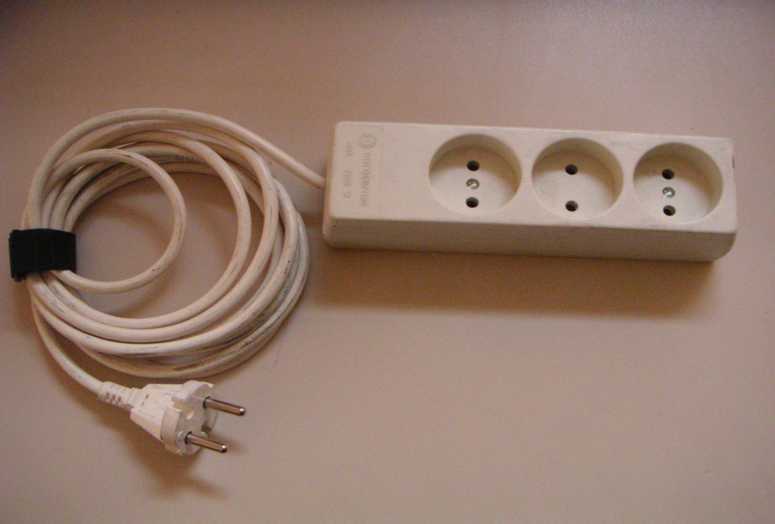 Hier passt auch ein Schutzkontaktstecker !Der Schutzleiter und dadurch auch die Sicherheit bleiben auf der Strecke.
Quelle: MEBEDO Akademie GmbH
14
Anwendungskategorien
gemäß DGUV Information 203-005
Auswahlkriterien für Betriebsmittel nach Anwendungskategorien gem. DGUV Information 203-005
16
Mindestanforderungen an Betriebsmittelgemäß DGUV Information 203-005
Hinweis:
Bei der Auswahl der Betriebsmittel steht immer die Gefährdungsbeurteilung nach § 3 BetrSichV im Vordergrund! Diese Kennzeichnung ist wichtig für den Nutzer.
Hier kann er sehr einfach erkennen, welches Betriebsmittel wo zum Einsatz gelangen darf.
17
Prüfungsreihenfolge nach VDE 0544-4
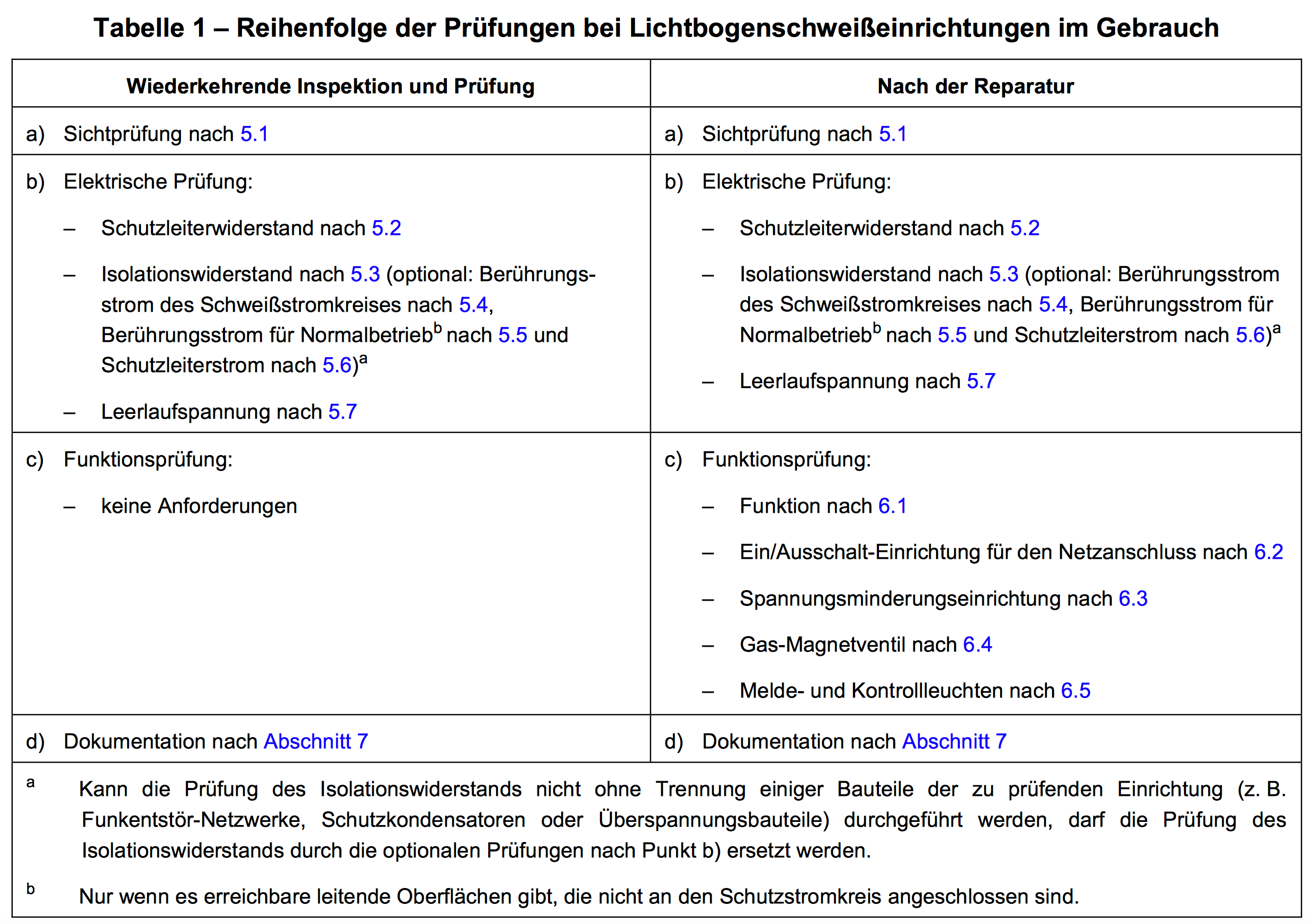 Quelle: Bild aus VDE 0544-4
18
Prüfungen nach VDE 0544-4
Nur Messgeräte benutzen, die regelmäßig geprüft und kalibriert sind.
Sichtprüfung
Prüfung des Schutzleiters (nur für Geräte der SKI)
Messung des Isolationswiderstands (sofern technisch möglich)
Messung des Schutzleiterstromes
Messung des Berührungsstromes
Messung der Leerlaufspannung
Funktionsprüfung

Ergänzende Anweisungen des Herstellers beachten.
19
Sichtprüfung an Schweißgeräten
Brenner/Elektrodenhalter, Schweißstrom-Rückleitungsklemme, Masseklemme
fehlende oder defekte Isolierung
defekte Anschlüsse
defekte, beschädige Schalter
Brennerverschleißteile
sonstige Beschädigungen
Netzversorgung
defekte, beschädigte Leitungen
deformierte, schadhafte Stecker
abgebrochene oder thermisch beschädigte Steckerstifte
unwirksame Zugentlastung
für den Einsatzbereich und die Leistung ungeeignete Leitungen und Stecker
Schweißstromkreis
defekte, beschädigte Leitungen/Schlauchpaket
deformierte und/oder schadhafte Stecker-/Kupplungsgehäuse
unwirksame Zugentlastung
für den Einsatzbereich und die Leistung ungeeignete Leitungen und Stecker
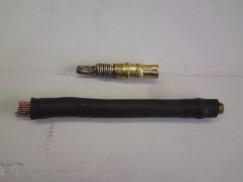 Quelle: MEBEDO Akademie GmbH
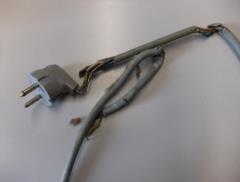 Quelle: MEBEDO Akademie GmbH
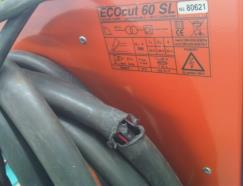 Quelle: MEBEDO Akademie GmbH
20
Sichtprüfung an Schweißgeräten
Gehäuse
fehlende oder beschädigte Teile
unzulässige Änderungen
Kühlluftöffnungen nicht frei, erforderliche Luftfilter nicht vorhanden
Anzeichen von Überlastung und unsachgemäßer Gebrauch
fehlende oder defekte Schutzvorrichtungen, z.B. bei Gasflaschenhaltern
fehlende oder defekte Rollen, Transportmittel, Halter usw.
Mängel an der Drahthaspelbefestigung
leitfähige Gegenstände im Gehäuse deponiert
Stellteile und Anzeigegeräte
defekte Schalter, Messgeräte und Meldeleuchten
defekte Druckminderer oder Durchflussmesser
fehlerhafte Sicherungen, die von außerhalb des Gehäuses zugängig sind
Allgemeine Bedingungen
externer Kühlflüssigkeitskreis undicht oder fehlerhafter Kühlflüssigkeitspegel
defekte Gasleitungen und Anschlüsse
schlechte Lesbarkeit von Kennzeichnungen und Etiketten
andere Beschädigungen oder Anzeichen unsachgemäßen Gebrauchs
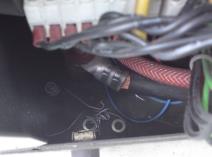 Quelle: MEBEDO Akademie GmbH
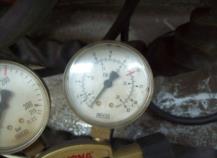 Quelle: MEBEDO Akademie GmbH
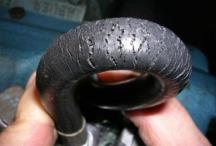 Quelle: MEBEDO Akademie GmbH
21
Prüfen durch Messen
Messen 	des Schutzleiterwiderstandes,
	des Isolationswiderstandes,
	des Schutzleiterstromes, 
	des Berührungsstromes,
	der Leerlaufspannung.
22
Geräte mit Anschlussleitung bis 5 m
RSL  ≤ 0,3 Ω
Je weitere 7,5 m
RSL  + 0,1 Ω
U
U
 200 mA
 200 mA
Messung des Schutzleiterwiderstandes
L1
L2
L3
N
PE
Maximalwert  ≤  1Ω
Bei Geräten mit einem Nennstrom > 16 A sollte der Grenzwert anhand der Leiterlänge, des Leiterquerschnittes und des Materials des Leiters berechnet werden!
Übergangswiderstände müssen beachtet werden.
Prüfling mit Festanschluss
Spannungs-versorgung des Messgerätes über eine benachbarte Steckdose des Versorgungs-netzes
Prüfling mit  Stecker
Prüfling momentan über eine Steckdose fest mit dem Versorgungsnetz verbunden
W
W
Messgerät
23
U
_
Messung zwischen Netzstromkreis und leitfähigem Gehäuse. Mit der Sonde sind alle berührbaren leitfähigen Teile abzutasten, die nicht mit dem Schutzleiter verbunden sind!
W
R
I
s
o
L
N
Isolationswiderstandsmessung SK I
Primärstromkreis- Gehäuse Messung mit Isolationsmessgerät nach DIN VDE 0413 mit folgenden Werten: 

U= min. 500 V
Sonde
RISO   2,5 MΩ
berührbares leitfähiges Teil
Isolation
Bei der Isolationsmessung muss evtl. Hochspannung oder die Schutzbeschaltung abgeklemmt bzw. überbrückt werden
5/10/2021
24
U
_
Isolationswiderstandsmessung SK II
Messung zwischen Netzstromkreis und leitfähigem Gehäuseteilen. Mit der Sonde sind alle berührbaren Teile und Oberflächen abzutasten!
Primärstromkreis- Gehäuse Messung mit Isolationsmessgerät nach DIN VDE 0413 mit folgenden Werten: 

U= min. 500 V
W
R
I
s
o
Sonde
L
N
RISO   5 MΩ
berührbares leitfähiges Teil
Isolation
5/10/2021
25
Isolationswiderstandsmessung SK I und II
Primärstromkreis - Gehäuse
Messung zwischen Netz- und Schweißstromkreis
Messung mit Isolationsmessgerät nach DIN VDE 0413 mit folgenden Werten: 
	U= min. 500 V  
	RISO   5 MΩ

Bei der Isolationsmessung muss evtl. Hochspannung oder die Schutzbeschaltung abgeklemmt bzw. überbrückt werden
5/10/2021
26
Isolationswiderstandsmessung SK I und II
Sekundärstromkreis - Gehäuse
Darstellung
Messung mit Isolationsmessgerät nach DIN VDE 0413 mit folgenden Werten:       
U =    min. 500 V  
RISO   2,5 MΩ
Messung zwischen Schweißstromkreis und leitfähigem Gehäuse. Mit der Sonde sind alle berührbaren leitfähigen Teile abzutasten, die mit dem Schutzleiter verbunden sind! 
Bei SKII alle berührbaren Teile und Oberflächen.
27
Messmethoden Schutzleiterstrom (Primärstromkreis)
Für die Messung des Schutzleiterstromes gibt es zwei unterschiedliche Messmethoden:
 direkte Strommessung
 Differenzstrommessung (bevorzugte Methode)
Grenzwerte:







Einrichtungen zum dauerhaften Anschluss mit einem verstärkten Schutzleiter müssen nach Angaben des Herstellers geprüft werden
28
Messung Berührungsstrom (Primärstromkreis)
Die Messung des Berührungsstroms kann in zwei Messmethoden erfolgen.
direkte Strommessung (bevorzugte Methode)
Differenzstrommessung
Dabei werden alle berührbaren leitfähigen Teile, die nicht mit dem Schutzleiter verbunden sind mit der Prüfsonde (2kΩ) abgetastet.
Grenzwert:




Die Messung muss in beiden Steckerpositionen erfolgen.
29
Messung Ableitstrom (Sekundärstromkreis)
Die Messung des Ableitstromes erfolgt nach dem direkten Messverfahren.
Dabei werden die Schweißausgänge mit der Prüfsonde (1750Ω +/- 250Ω ) oder mit einer Messschaltung wie in Bild 1 abgetastet.






Grenzwert:
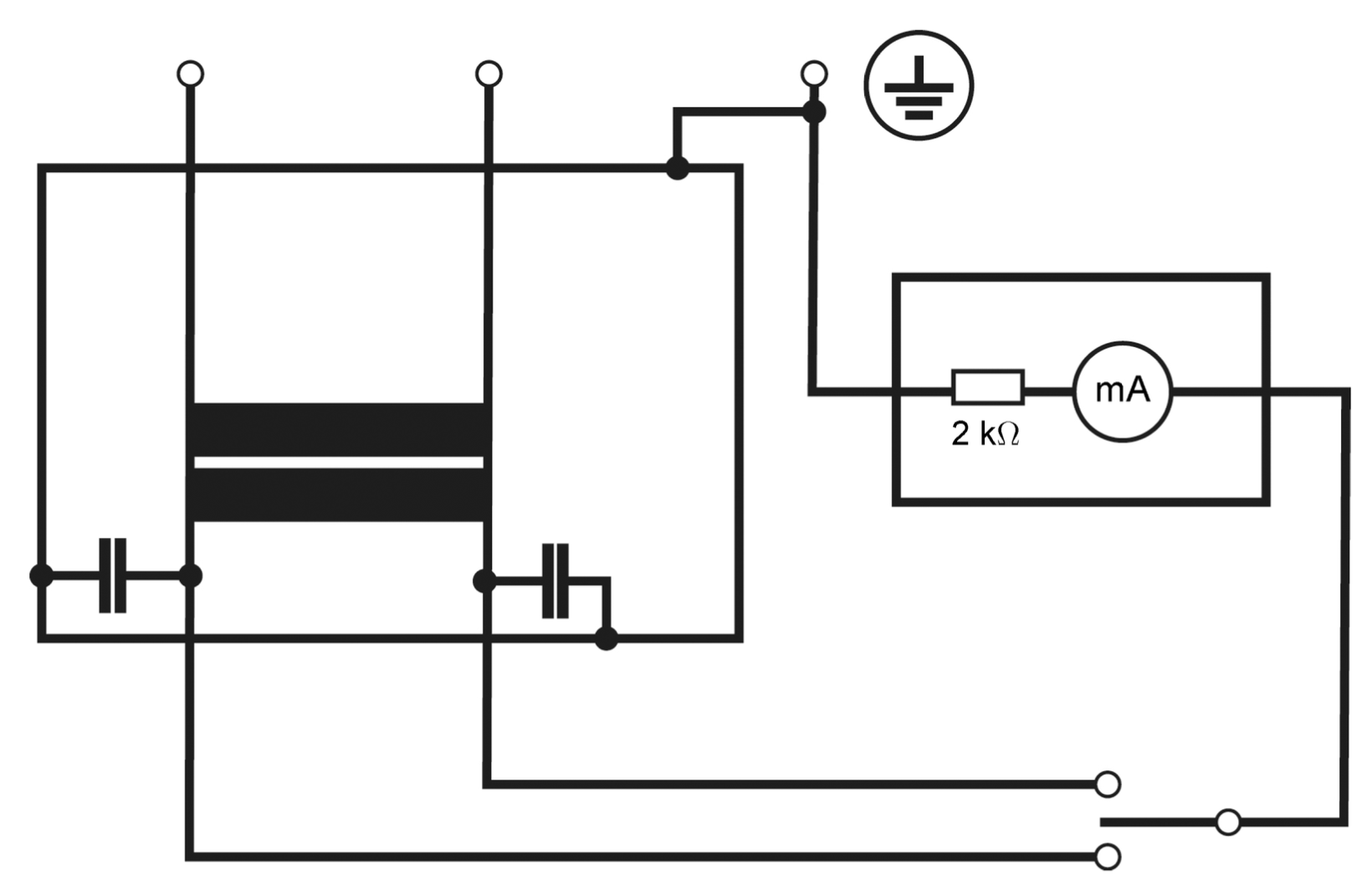 Quelle: VDE 0544-4
30
Prüfung der Leerlaufspannung
Die Scheitelwerte der Leerlaufspannung dürfen bei allen möglichen Einstellungen die auf dem  Leistungsschild angegebenen Werte nicht überschreiten.
Wenn der Bemessungswert von UR oder US auf dem Typenschild definiert ist, müssen UR oder US anstatt U0 gemessen werden 
Ggf. vor der Messung nach Herstellerangaben Zünd- und Stabilisierungseinrichtungen ausbauen oder überbrücken
Diese Prüfung ist für Plasmaschneid-Stromquellen nicht mehr erforderlich (DIN EN 60974-4:2017-05)
31
Prüfung der Leerlaufspannung
Grenzwerte:  Leerlaufspannung in Umgebungen ohne erhöhte elektrische Gefährdung
DC ≤ 113 V Scheitelwert ; AC ≤ 113 V Scheitelwert ; AC  ≤ 80V Effektivwert
Grenzwerte:  Leerlaufspannung in Umgebungen mit erhöhter elektrischer Gefährdung
DC ≤ 113 V Scheitelwert ; AC ≤ 68 V Scheitelwert ; AC  ≤ 48V Effektivwert 
Für  alte Geräte, die nicht nach EN 60974-1 entwickelt wurden (vor 1990) gelten für AC: 80 V und DC: 100V
Messung ohne Prüfschaltung- nur mit Multimeter
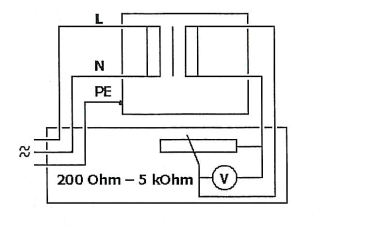 Schweißgerät
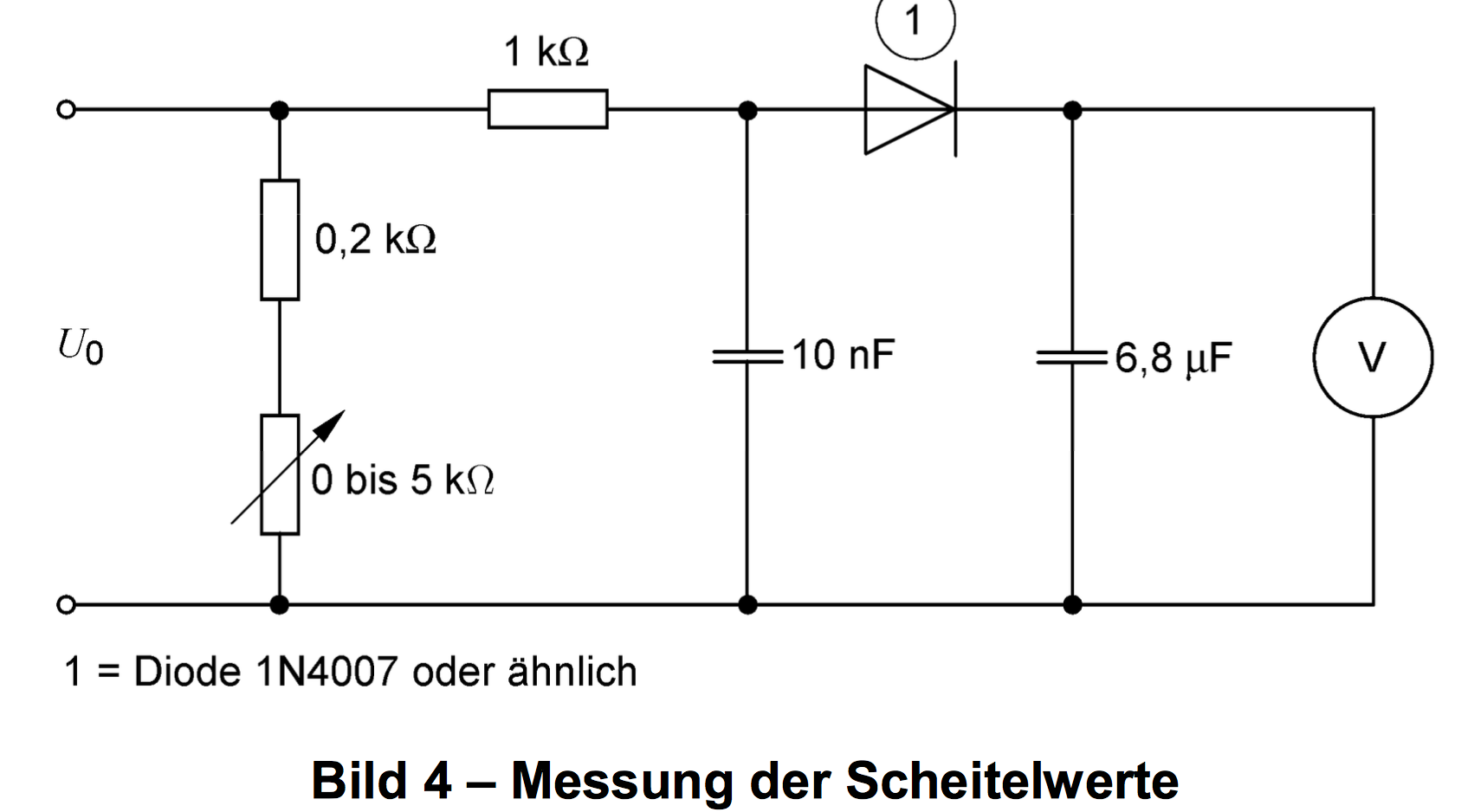 Quelle: VDE 0544-4
32
In diesem Modul lernt man unter anderem:
Welche Anwendungskategorie gibt es bei Arbeitsmitteln?
Welche Mängel wären bei einer Sichtprüfung zu beanstanden?
Welches Aussagen zur Prüfung sind richtig zu bewerten?
33
Hinweis: Sämtliche Inhalte dieser Präsentation sind urheberrechtlich geschützt. Die Verwendung der Inhalte, auszugsweise oder in der Gesamtheit, ist ohne Zustimmung des Urhebers bzw. Autors verboten. Verletzungen des Urheberrechts werden rechtlich verfolgt.